BÀI 4: CẤU HÌNH ELECTRON NGUYÊN TỬ
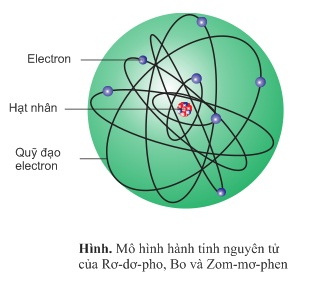 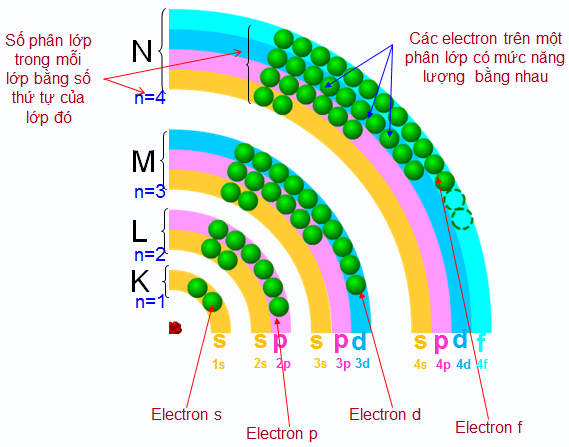 I. THỨ TỰ CÁC MỨC NĂNG LƯỢNG
II. CẤU HÌNH ELECTRON NGUYÊN TỬ
III. BÀI TẬP CỦNG CỐ
I. Thứ tự các mức năng lượng
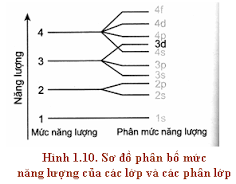 Trong nguyên tử, các eletron được phân bố trên các phân lớp theo mức năng lượng tăng dần: 1s 2s 2p 3s 3p 4s 3d 4p 5s ...
II. Cấu hình electron nguyên tử
1. Cấu hình electron nguyên tử
Cấu hình electron nguyên tử: dùng để biểu diễn sự phân bố electron trên các phân lớp thuộc các lớp khác nhau.
Quy ước viết cấu hình electron:
số thứ tự tăng dần của các lớp electron (n= 1,2,3…)
trong mỗi lớp theo thứ tự từng phân lớp (s, p, d, f).
Số electron trong một phân lớp được ghi bằng số ở phía trên bên phải của phân lớp (s2, p6, d10, f14).
II. Cấu hình electron nguyên tử
2. Cách viết cấu hình electron
- Bước 1: Xác định số e.
- Bước 2: Các electron được phân bố lần lượt vào các phân lớp theo chiều tăng dần của năng lượng trong nguyên tử: 1s 2s 2p 3s 3p 4s 3d 4p 5s ...
- Bước 3: Viết cấu hình e biểu diễn sự phân bố e trên các phân lớp thuộc các lớp khác nhau:1s 2s 2p 3s 3p 3d 4s  4p 5s ...
Ví dụ: Cấu hình e của nguyên tử có Z=35:
- Mức năng lượng:1s22s22p63s23p64s23d10 4p5
- Cấu hình e: 1s2 2s2 2p6 3s2 3p6 3d10 4s2 4p5
II. Cấu hình electron nguyên tử
3. Phân loại nguyên tố dựa vào cấu hình electron
- Nguyên tố s: electron cuối cùng điền vào phân lớp s (Z= 2: 1s2 2s1)
- Nguyên tố p: electron cuối cùng điền vào phân lớp p (Z=9: (1s2 2s2 2p5)
- Nguyên tố d: electron cuối cùng điền vào phân lớp d
(Z=27:
4s2)
3d7
1s2 2s2 2p6 3s2 3p6
- Nguyên tố f: electron cuối cùng điền vào phân lớp f
II. Cấu hình electron nguyên tử
4. Đặc điểm của lớp electron ngoài cùng
- Lớp electron ngoài cùng của nguyên tử có nhiều nhất là 8e.
- Nguyên tử có 8e ngoài cùng (ns2np6) và He (1s2) không tham gia phản ứng ở điều kiện thường, gọi là khí hiếm (hay khí trơ).
- Nguyên tử có 1, 2, 3 electron lớp ngoài cùng là kim loại. (Trừ 2He: khí trơ; 5B: phi kim)
- Nguyên tử có 5, 6, 7 electron lớp ngoài cùng là phi kim.
- Nguyên tử có 4e lớp ngoài cùng là kim loại nếu              hoặc phi kim nếu
**Lưu ý: Nguyên tố có cấu hình chuyển đổi: (n-1) d4ns2 (n-1) d5ns1
						     (n-1) d9ns2 (n-1) d10ns1
Tóm tắt kiến thức
Cách viết cấu hình electron nguyên tử:
	- Bước 1: Xác định số e.
	- Bước 2: Các electron được phân bố lần lượt vào các phân lớp theo chiều tăng dần của năng lượng trong nguyên tử: 1s 2s 2p 3s 3p 4s 3d 4p 5s ...
	- Bước 3: Viết cấu hình e biểu diễn sự phân bố e trên các phân lớp thuộc các lớp khác nhau:1s 2s 2p 3s 3p 3d 4s  4p 5s ...
             Cấu hình chuyển đổi: (n-1) d4ns2 (n-1) d5ns1
                                                   (n-1) d9ns2 (n-1) d10ns1
* Dựa vào số electron ở lớp ngoài cùng để suy ra tính chất của nguyên tố hóa học.
III. Bài tập củng cố
Cách viết cấu hình electron nguyên tử:
	- Bước 1: Xác định số e.
	- Bước 2: Các electron được phân bố lần lượt vào các phân lớp theo chiều tăng dần của năng lượng trong nguyên tử: 1s 2s 2p 3s 3p 4s 3d 4p 5s ...
	- Bước 3: Viết cấu hình e biểu diễn sự phân bố e trên các phân lớp thuộc các lớp khác nhau:1s 2s 2p 3s 3p 3d 4s  4p 5s ...
Cấu hình chuyển đổi: (n-1) d4ns2 (n-1) d5ns1
                                      (n-1) d9ns2 (n-1) d10ns1
III. Bài tập củng cố
Bài 1.a) Viết cấu hình e nguyên tử của các nguyên tố: 
A(Z=7), B(Z=9), C(Z=13), D(Z=15), E (Z=19), G(Z=24), H (Z = 29)	
b) Trong các nguyên tố trên, nguyên tố nào là kim loại? Nguyên tố nào là phi kim? Giải thích?	
c/ Trong các nguyên tố trên, nguyên tố nào là nguyên tố s, p, d, f?
Giải:
1s22s22p5
B(Z=9) :
a) A(Z=7) :
1s22s22p3
1s22s22p63s23p3
D (Z=15):
1s22s22p63s23p1
C(Z=13):
1s22s22p63s23p6 3d54s1
G(Z=24):
1s22s22p63s23p64s1
E(Z=19):
1s22s22p63s23p6 3d104s1
H(Z=29):
(Vì có 3, 1, 1, 1 eletron lớp ngoài cùng)
b) Nguyên tố kim loại: C, E, G, H
(Vì có 5, 7 , 5 electron lớp ngoài cùng)
Nguyên tố phi kim: A, B, D
Nguyên tố p:
G, H
Nguyên tố d:
A, B, C, D
Nguyên tố s:
E
III. Bài tập củng cố
Bài 2. Cho biết electron ở phân lớp có năng lượng cao nhất của các nguyên tử phân bố như  sau:
A (2p2); B (2p5); C (3p1); D (3p3); E (3p6); F (4s1); G (4s2); H (4p1).
Viết cấu hình e của các nguyên tử trên và xác định số hiệu nguyên tử của các nguyên tố.
Giải:
B: 1s22s22p5	                      (Z= 9)
A : 1s22s22p2                  (Z = 6)
D: 1s22s22p63s23p3	          (Z = 15)
C:1s22s22p63s23p1          (Z= 13)
F: 1s22s22p63s23p64s1           (Z= 19)
E: 1s22s22p63s23p6         (Z= 18)
H: 1s22s22p63s23p6 3d104s24p1 (Z= 31)
G: 1s22s22p63s23p6 4s2    (Z= 20)
III. Bài tập củng cố
Câu 1. Đối với trật tự các mức năng lượng nguyên tử, trường hợp nào sau đây viết sai?
A. 2p > 2s.		B. 2p < 3s.		C. 4s > 3d.		D. 4s > 3s.
Câu 2. Cấu hình electron nào sau đây là đúng?
A.1s22s23p3.	B.1s2 2s2 3p6.		C. 1s2 2s2 2d3.		D.1s2 2s1.
Câu 3. Cấu hình electron nào dưới đây không đúng?
A. 1s22s2 2p63s1.	B. 1s2 2s22p5.		C. 1s22s22p63s13p3.      D. 1s22s22p63s23p5.
Câu 4. Cấu hình e lớp ngoài cùng nào dưới đây có 6 electron?
A. 3p6.			B. 3s6.			C. 3s2 3p4.		D. 3s2 3p6.
Câu 5. Cấu hình electron của nguyên tử nguyên tố X là 1s22s22p63s23p64s1. Số hiệu nguyên tử của X là 
A. 20.			B. 19.			C. 39.			D. 18.
Câu 6. Nguyên tử M có cấu hình electron ở lớp ngoài cùng là 3s23p5. Nguyên tử M là 
A. 11Na.          		B. 18Ar.           		C. 17Cl.             	D. 19K.
Câu 7. Nguyên tử của nguyên tố  11X có cấu hình electron là :
A. 1s22s22p63s2.                B. 1s22s22p6.		C. 1s22s22p63s1.         	D. 1s22s22p53s2.
Câu 8. Nguyên tử 27X có cấu hình electron là 1s22s22p63s23p1. Hạt nhân nguyên tử X có 
A.  13 proton và 14 nơtron.			B.  13 proton và 14 electron.
C.  14 proton  và 13 nơtron.			D. 14 proton và 14 electron.
Câu 9. Nguyên tử nguyên tố X có cấu hình e lớp ngoài cùng là 3s23p5. X là nguyên tố
A. kim loại.		B. phi kim		C. kim loại hoặc phi kim 	D. khí hiếm
Câu 10. Cấu hình electron của các nguyên tử có số hiệu Z = 3, Z = 11 và Z = 19 có đặc điểm chung là
A. Có 1 electron lớp ngoài cùng.				B. Có 2 electron lớp ngoài cùng.
C. Có 3 electron lớp ngoài cùng.		D. Có 8 electron lớp ngoài cùng.
Câu 11. Cho hai nguyên tố M và N có số hiệu nguyên tử lần lượt là 11 và 13. Cấu hình electron của M và N lần lượt là
A.1s22s22p63s1 và 1s22s22p63s2.		B.1s22s22p63s1 và 1s22s22p63s3.
C.1s22s22p63s1 và 1s22s22p63s23p1.	D.1s22s22p7 và 1s22s22p63s2.
Câu 12. Cho biết cấu hình electron của X và Y lần lượt là: X:1s2 2s2 2p6 3s2 3p3 và Y:1s22s22p63s23p64s1. Nhận xét nào sau đây là đúng?
A. X và Y đều là các kim loại.		B. X và Y đều là các phi kim.
C. X và Y đều là các khí hiếm.		D. X là một phi kim còn Y là một kim loại.